Status Corona-Datenspende 03.09.2021
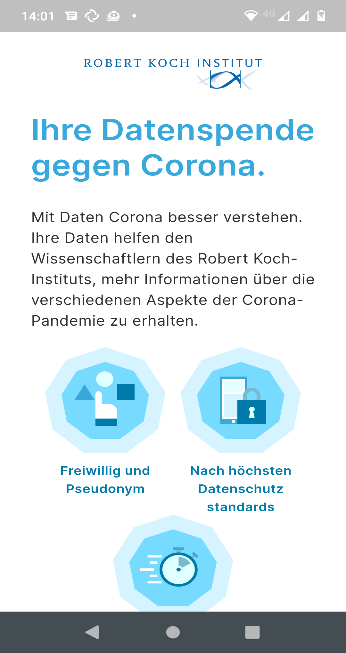 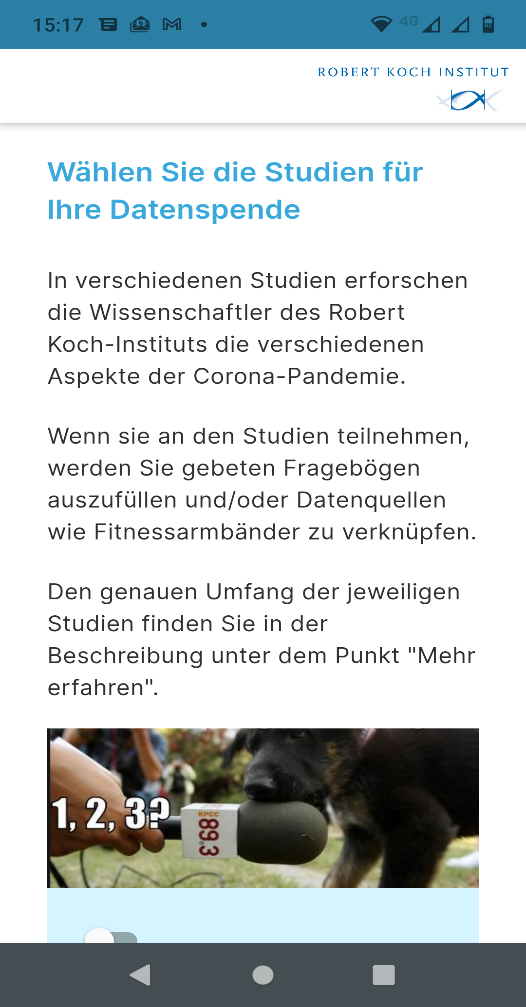 Q3 2021: Surveys werden in der Datenspende-App verfügbar
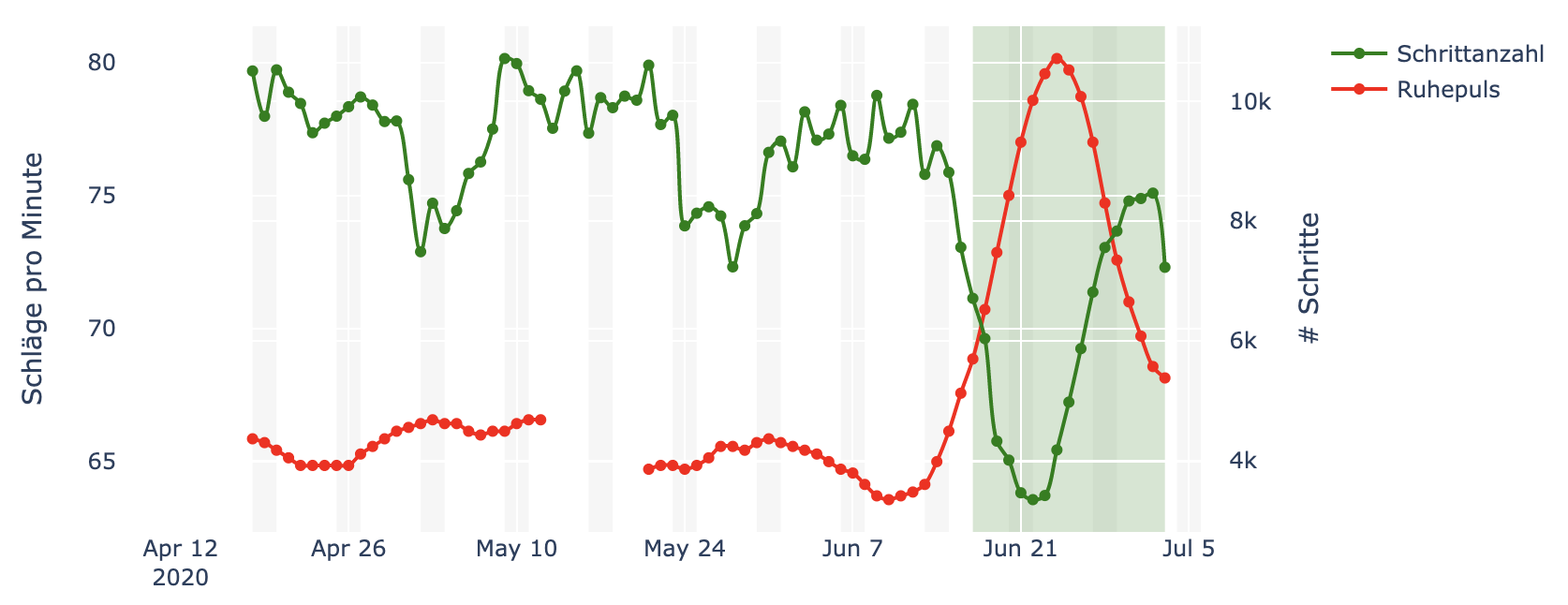 Die Version 3.0 der Corona-Datenspende App integriert Surveys
Feedback des BfDI zur neuen App eingearbeitet
Pentest von Fachfirma liegt vor, akzeptiert von ISB
Launch avisiert im September nach finaler Abstimmung mit BfDI in KW36
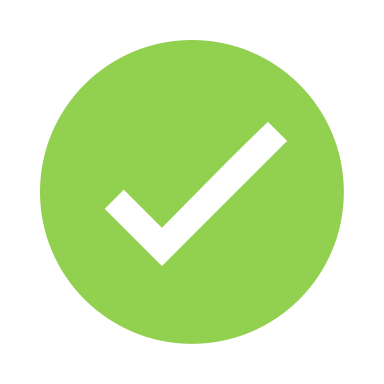 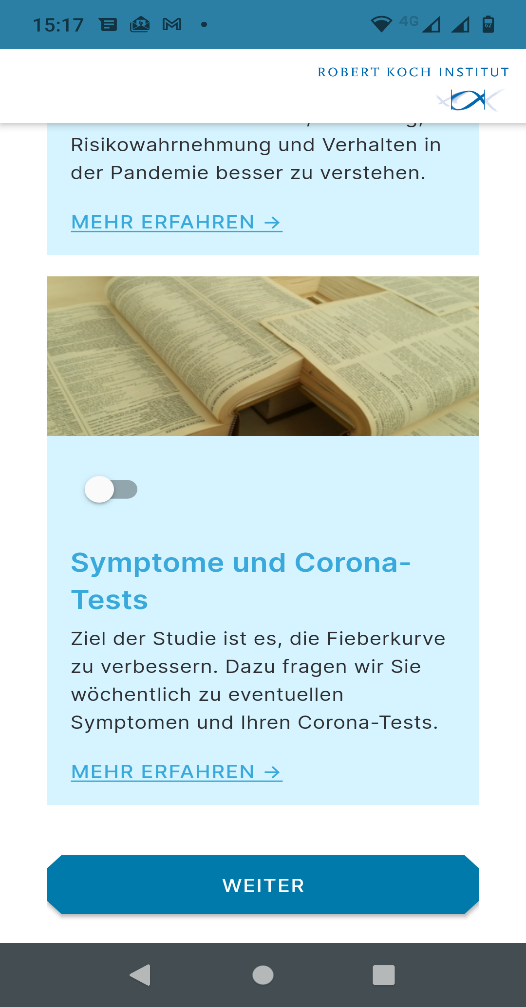 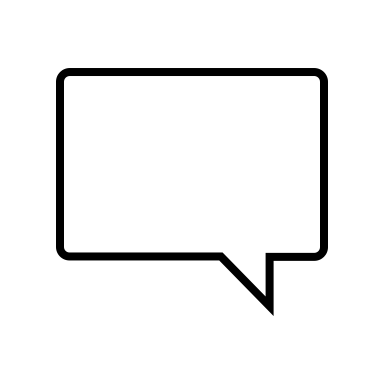 “Ja, in diesem Zeitraum war ich an Covid19 erkrankt”
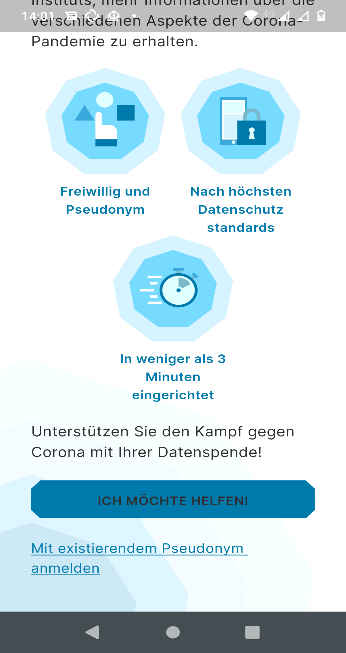 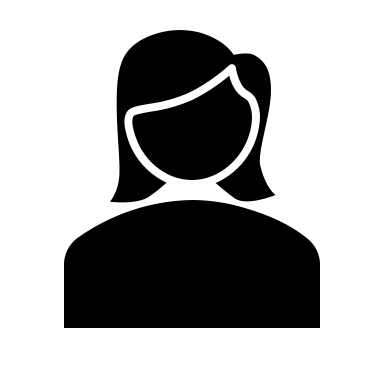 2
Freitag, 3. September 2021
Projektgruppe 4 am Robert Koch-Institut
[Speaker Notes: Machine learning braucht labels]
Aktueller Stand: Nowcast aus Wearable-Daten
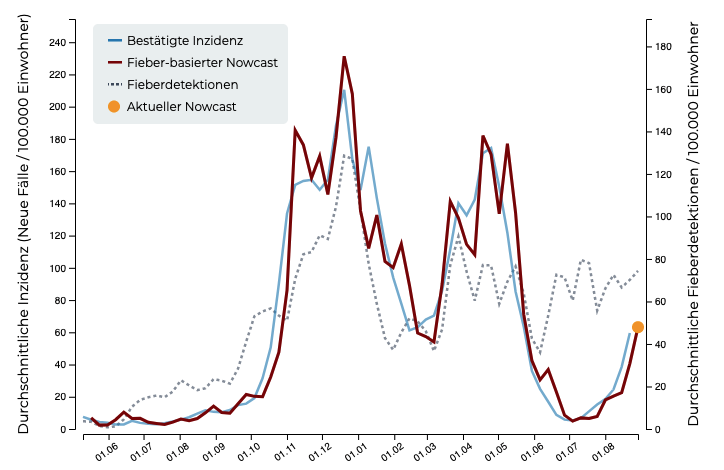 Nowcast von Inzidenzen auf Wochenbasis
Aktuelle Fieberdetektionen lassen den aktuellen Verlauf der Pandemie gut abschätzen 
Wendepunkte einzelner Wellen werden verlässlich geschätzt

Nächster Schritt: Vorhersage von Inzidenzen
Erste Analysen legen nahe, dass verlässliche Vorhersagen von bis zu 5 Tagen möglich sind
3
Freitag, 3. September 2021
Projektgruppe 4 am Robert Koch-Institut
Vorstudie: Einflüsse auf mittleren Schlafzeitpunkt
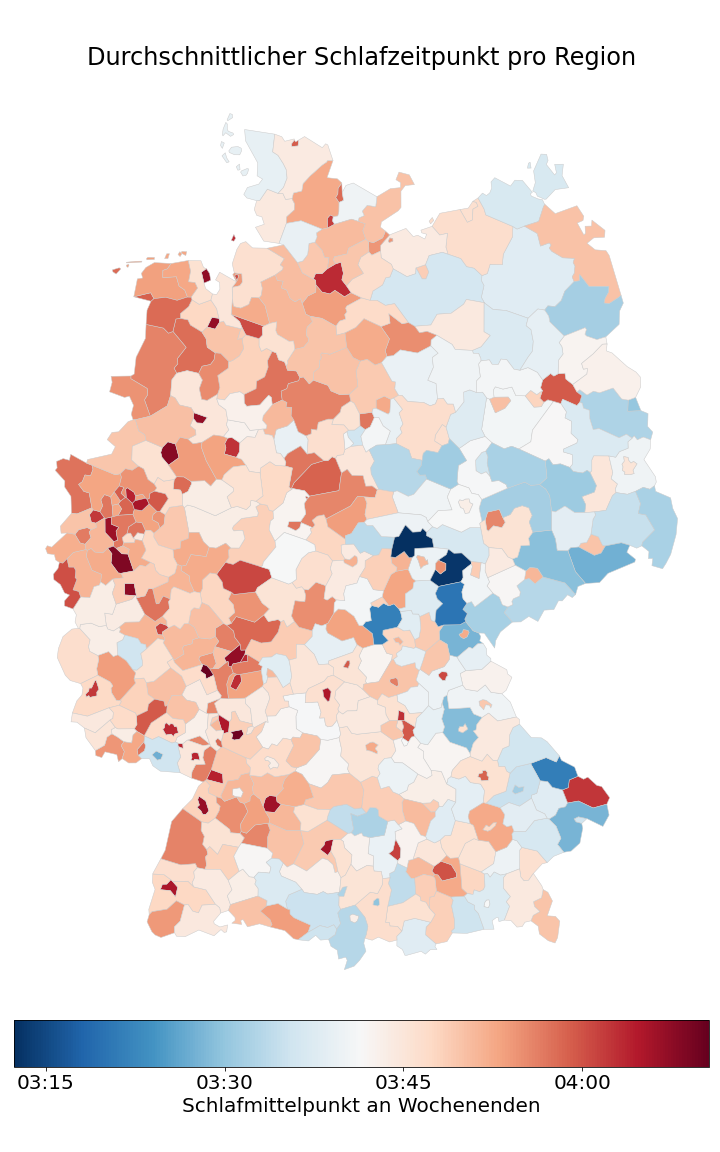 Schlaf als wichtiger Gesundheitsindikator
Kranke Menschen schlafen früher, länger & unregelmäßiger

Wichtige Vorstudien abgeschlossen
Schlafzeiten variieren von West nach Ost, zwischen ländlichen/städtischen Regionen & Wochentagen und –enden
Abweichungen weisen auf mögliche akute Ekrankungen --> Erweiterung des Fiebermonitors um Schlaf im nächsten Schritt

Sekundäreffekte der Pandemie in Schlafdaten sichtbar
Angleichung von Schlafzeiten durch Lockdown & Home-Office (flexiblere Arbeitszeiten, weniger pendeln) --> weitere Analysen in Planung
4
Freitag, 3. September 2021
Projektgruppe 4 am Robert Koch-Institut
Danke für Ihre Aufmerksamkeit!